Subject: PhonicsYear Group: ReceptionWeek Commencing: Monday 15th June
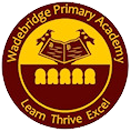 For subject information, games and activities to support this planning, please also look on our class blog for anything phonics, reading and writing related
Date: Monday 15th JuneLesson Objective: To learn how to read CCVC (Consonant, Consonant, Vowel, Consonant) words
Activity:
Open up Monday 15th phonics reading CCVC words.pptx
Open up Monday 15th question read.pdf
Subject: PhonicsYear Group: ReceptionWeek Commencing: Monday 15th June
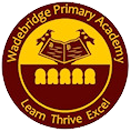 For subject information, games and activities to support this planning, please also look on our class blog for anything phonics, reading and writing related
Date: Tuesday 16th JuneLesson Objective: To learn how to read and write tricky word ‘have’
Activity:
Open up Tuesday 16th phonics tricky word have.pptx
Subject: PhonicsYear Group: ReceptionWeek Commencing: Monday 15th June
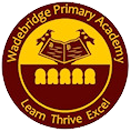 For subject information, games and activities to support this planning, please also look on our class blog for anything phonics, reading and writing related
Date: Wednesday 17th JuneLesson Objective: To learn how to read and write tricky word ‘like’.
Activity:
Open up Wednesday 17th phonics tricky word like.pptx
Subject: PhonicsYear Group: ReceptionWeek Commencing: Monday 15th June
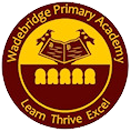 For subject information, games and activities to support this planning, please also look on our class blog for anything phonics, reading and writing related
Date: Thursday 18th JuneLesson Objective: To learn how to read and write tricky word ‘some’.
Activity:
- Open up Thursday 18th phonics tricky word some.pptx
Subject: PhonicsYear Group: ReceptionWeek Commencing: Monday 15th June
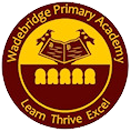 For subject information, games and activities to support this planning, please also look on our class blog for anything phonics, reading and writing related
Date: Friday 19th JuneLesson Objective: To learn how to read and write tricky word ‘come’.
Activity:
Open up Friday 19th phonics tricky word come.
Open up Friday 19th tricky words read.